The West: Railroads
To study the history of the American West, you will need a to deal with multiple points of view:
Conflict: Settlers and Native Americans

Conflicts among and factions within tribes

Conflict: Miners and farmers

Conflict: Ranchers and Free Grazers

Conflict: (the image of self reliance and rugged individualism vs. resentment of the federal government for not helping enough)
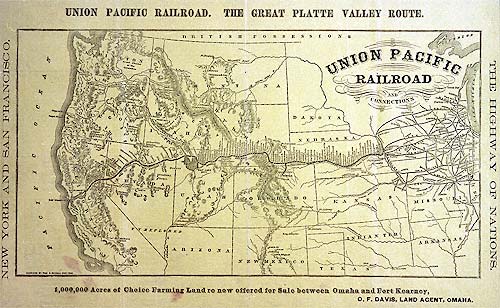 How do you build a transcontinental railroad?
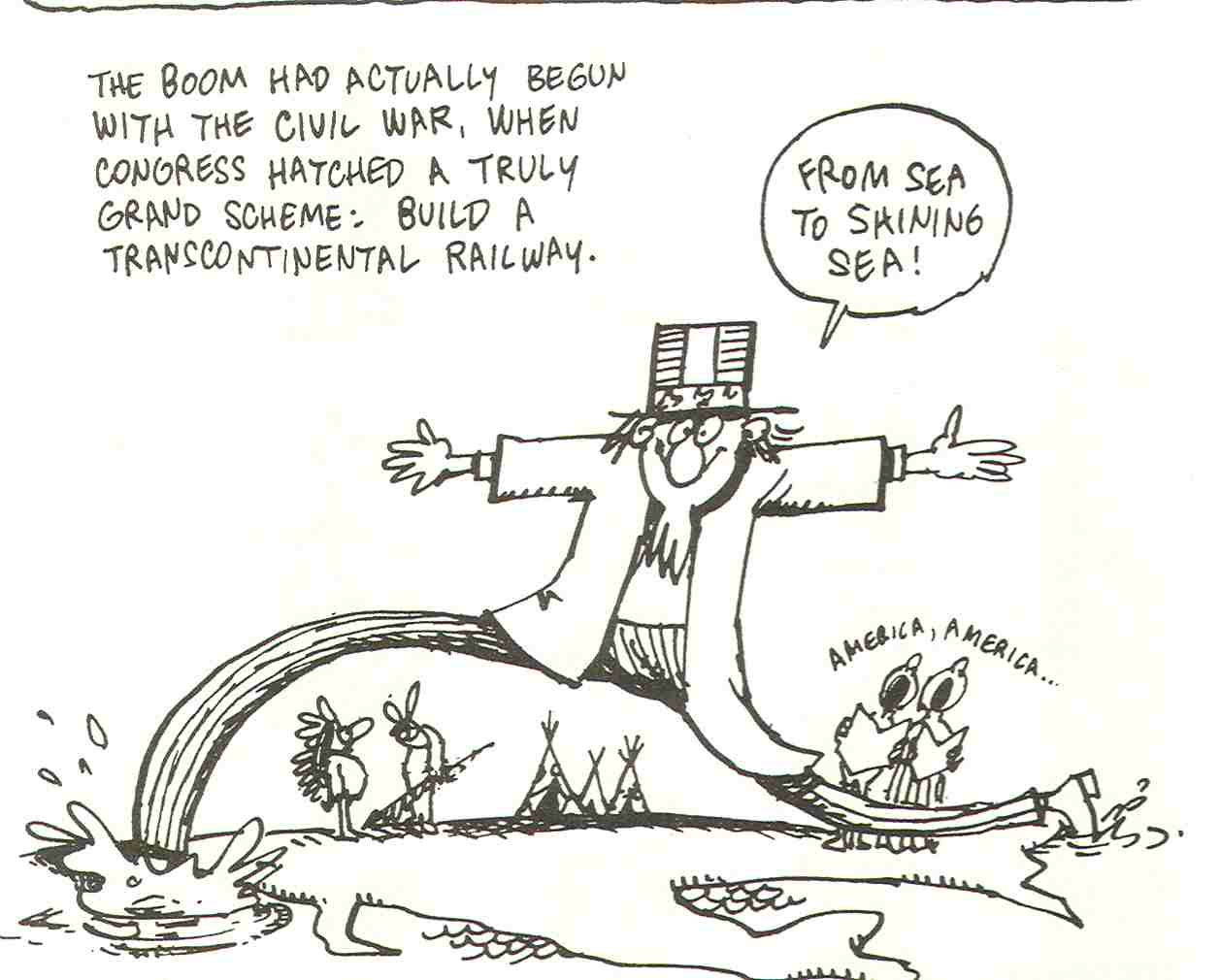 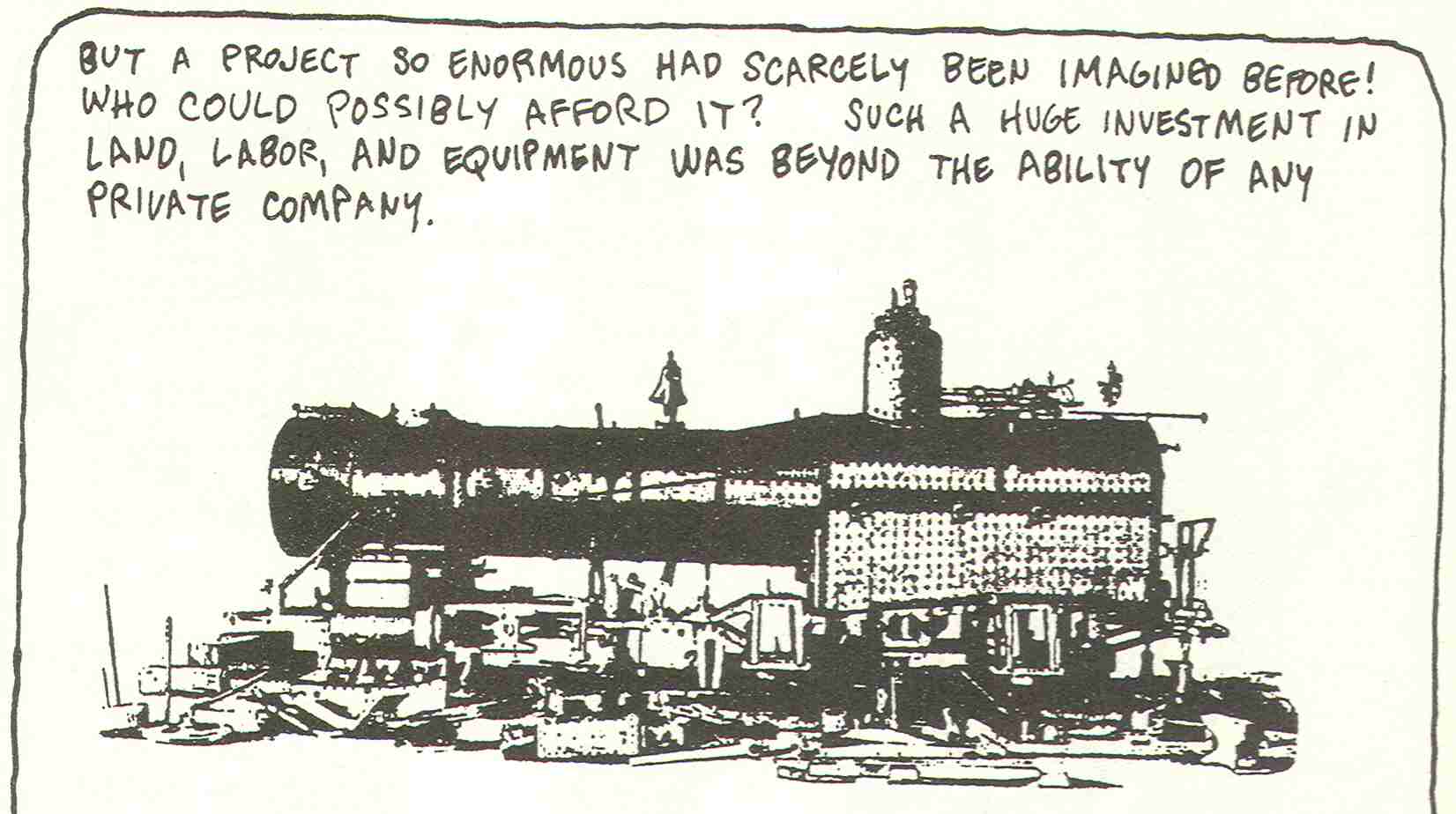 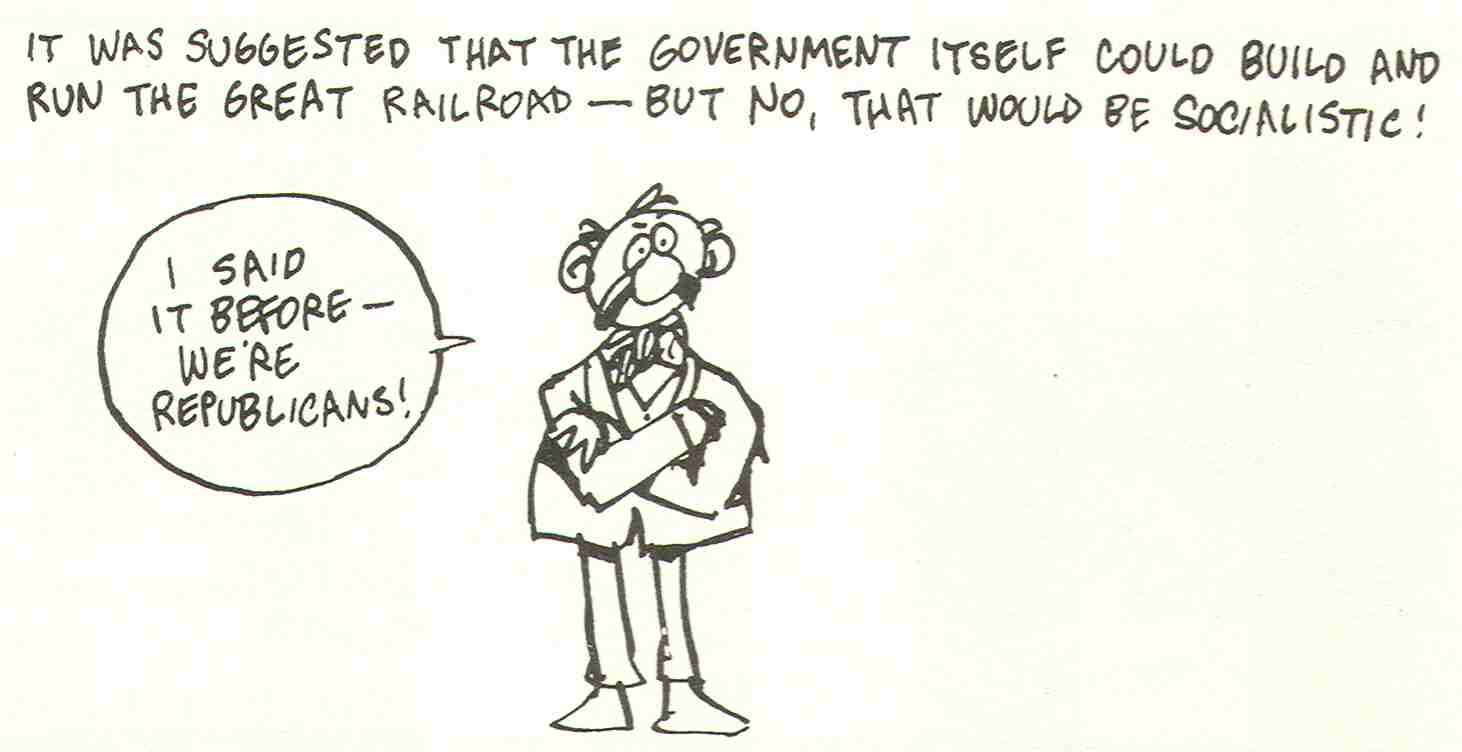 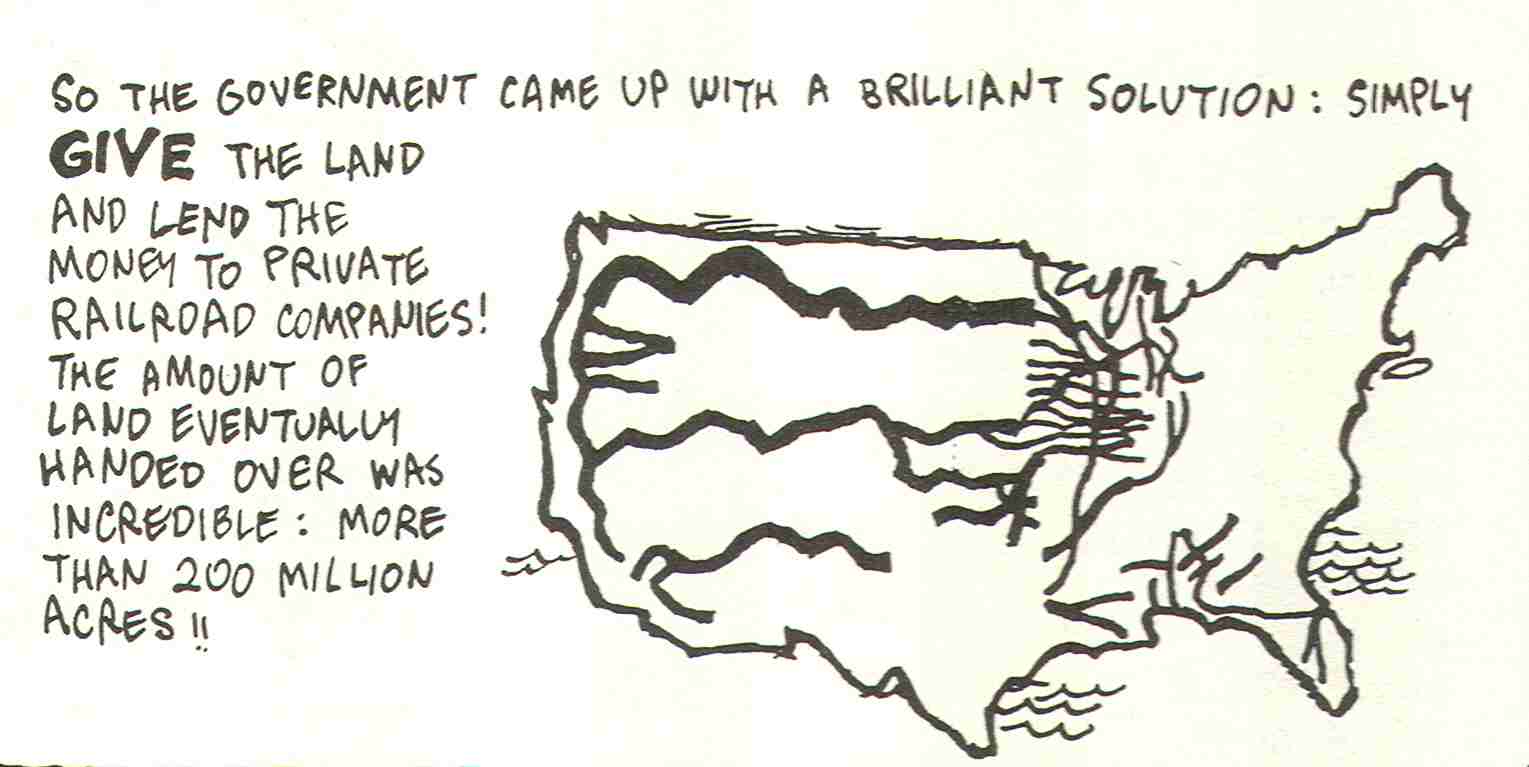 Who built the Pacific Railroad?
Civil War veterans
Freed slaves
Indians
Mormons
Immigrants
Irish
Chinese-led by Charles Crocker
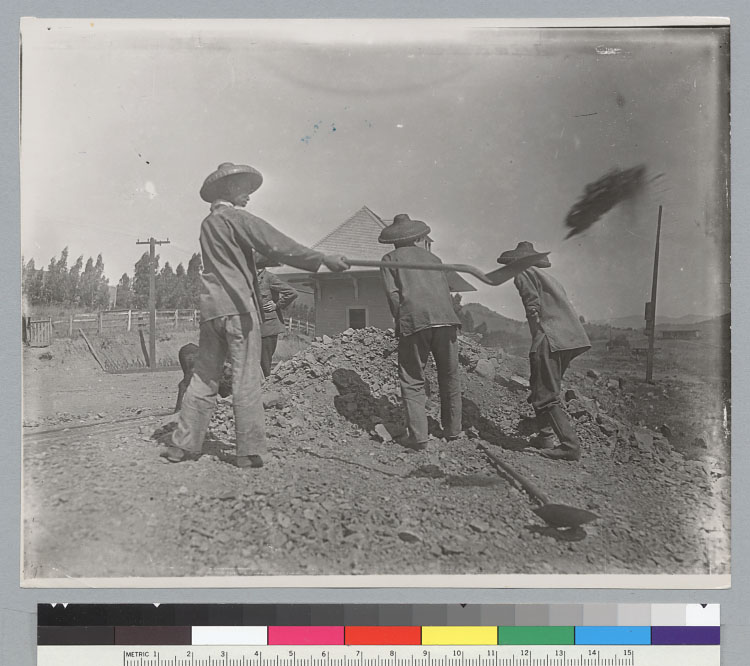 Change Brought by Railroads
Drove industrialization during the 19th century

Provided a modern transportation network, increased demand for iron and steel, served as model for big business

Led to large scale farming and economic development in the west
Change Brought By Railroads Cont.
Reduced the journey from the east to the west and the variety and availability of consumer goods

Land grants given by the government promoted further growth in the territories along the route

Created markets along the railroad routes leading to a relationship between resources and industry

Forced American Indians on to reservations